Workshop 4 
Evaluation & Independence ‒ international perspectives
Agenda
Plenary statements & introductions
Planned questions 
Paired discussions
Open discussion
Closure
Plenary statements & Introductions(in alphabetical order)
Scott Chaplowe, Senior M&E Officer, International Federation of Red Cross and Red Crescent Societies (IFRC)
Odile Keller, Head of the Analysis & Policy Division in the Swiss Development Cooperation 
Arild Hauge, Deputy Director, Independent Evaluation Office, United Nations Development Programme (UNDP)  
Corey Smith, Doctoral Candidate, The Evaluation Center, Western Michigan University 
Dr. Mzia Turashvili, Director, Vienna Evaluation Unit of Médecins Sans Frontières (MSF)
Prof. Thomas Widmer, Professor political science at the University of Zurich
Planned Questions
In your experience, why is independence relevant to evaluation?
Planned Questions
In your experience, what are key elements or components of evaluation  independence?
Planned Questions
In your experience what elements or components of evaluation independence do you think are most critical and essential for an evaluation to be independent?
Planned Questions
Do you think there are certain elements or components of evaluation independence that can be compromised with the evaluation still being independent?
Planned Questions
What do you think is required to make independence robust in evaluation (credible and legitimate with key stakeholders)?
Planned Questions
Can you provide a personal example of where you have had to grapple with a threat to evaluation independence in your professional practice? 

How did you handle it and/or how do you think it should have been handled in reflection?
Open Discussion

Scott will cue questions for panelists.

Please try to keep your question/point under 2 minutes max!
Closure
Summary reflections
Posted summary remarks
Announcements 
Brad Cousins' 1/2 day workshop for Gen, “Evidence-Based Principles to Guide Collaborative Approaches to Evaluation.” October 2, 2-5pm.
www.genevaevaluationnetwork_wordpress.com 
Forthcoming book, “M&E Training: A systematic approach.” Chaplowe & Cousins, Sage Publication's, Nov 2015.
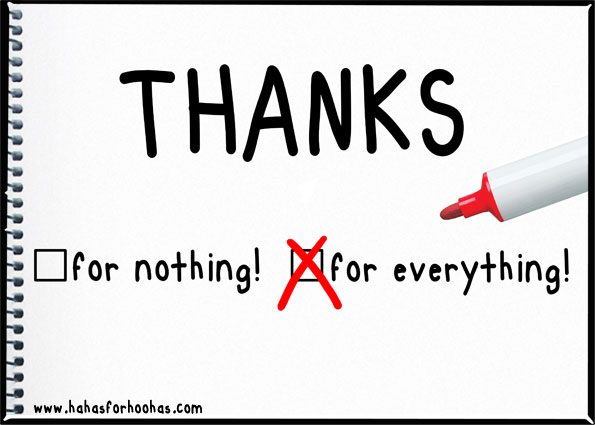 SEVAL & GEN
Panelists – give out lights
You
12